Dresden wahrnehmen
Elf
Bildergebäude
bringen dich zur Bewegung 
und bewegen dich zum Staunen…

oder zumindest zum Stehen, Angucken oder zum Kaffeetrinken.
Gebäude in der Kunsthofpassage in Dresden (zwischen Görlitzer und Alaunstraße)
Komm. 
Mach es dir bei uns gemütlich.
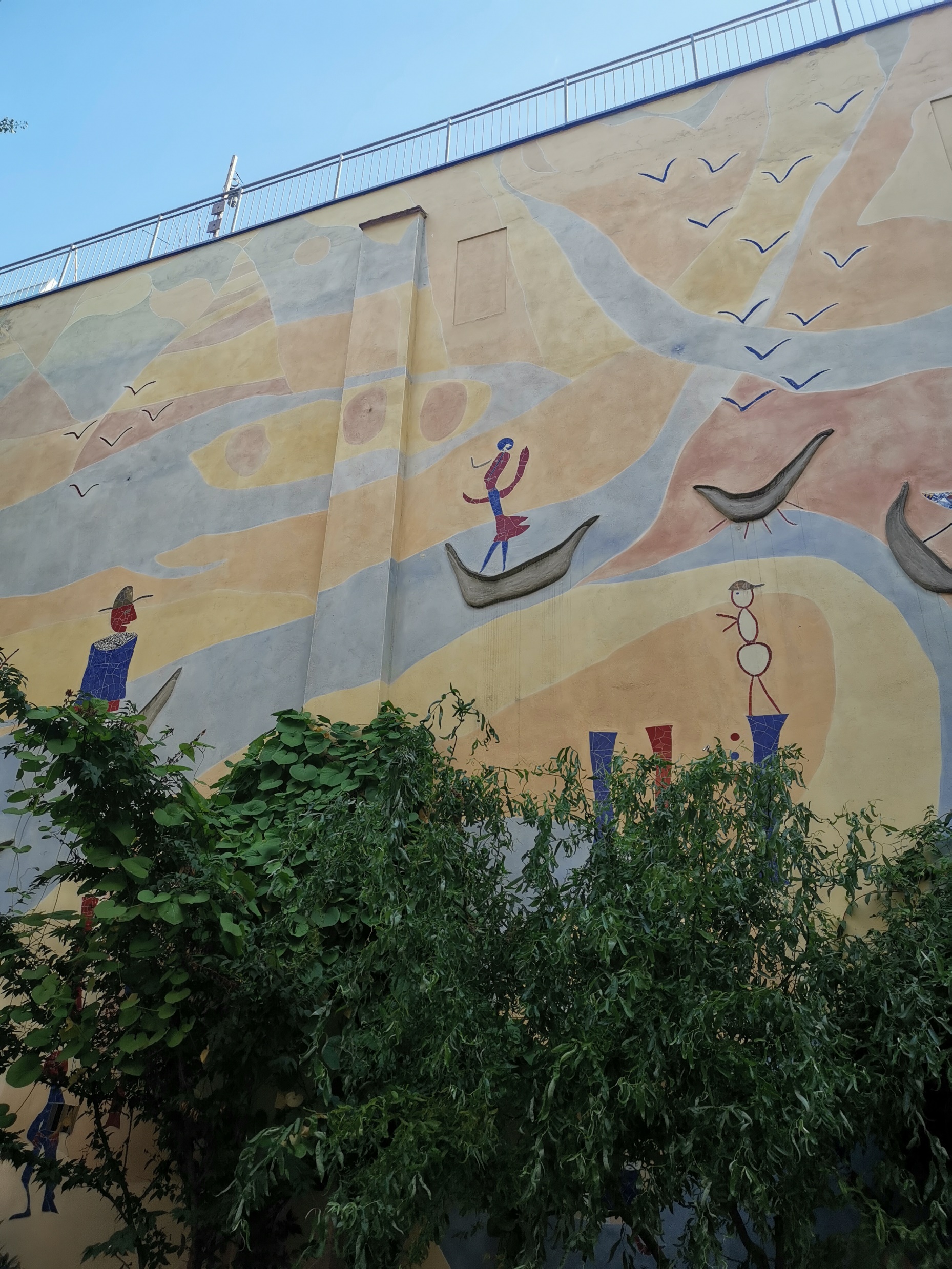 Bring ein bisschen Natur und Kunst nach Hause.
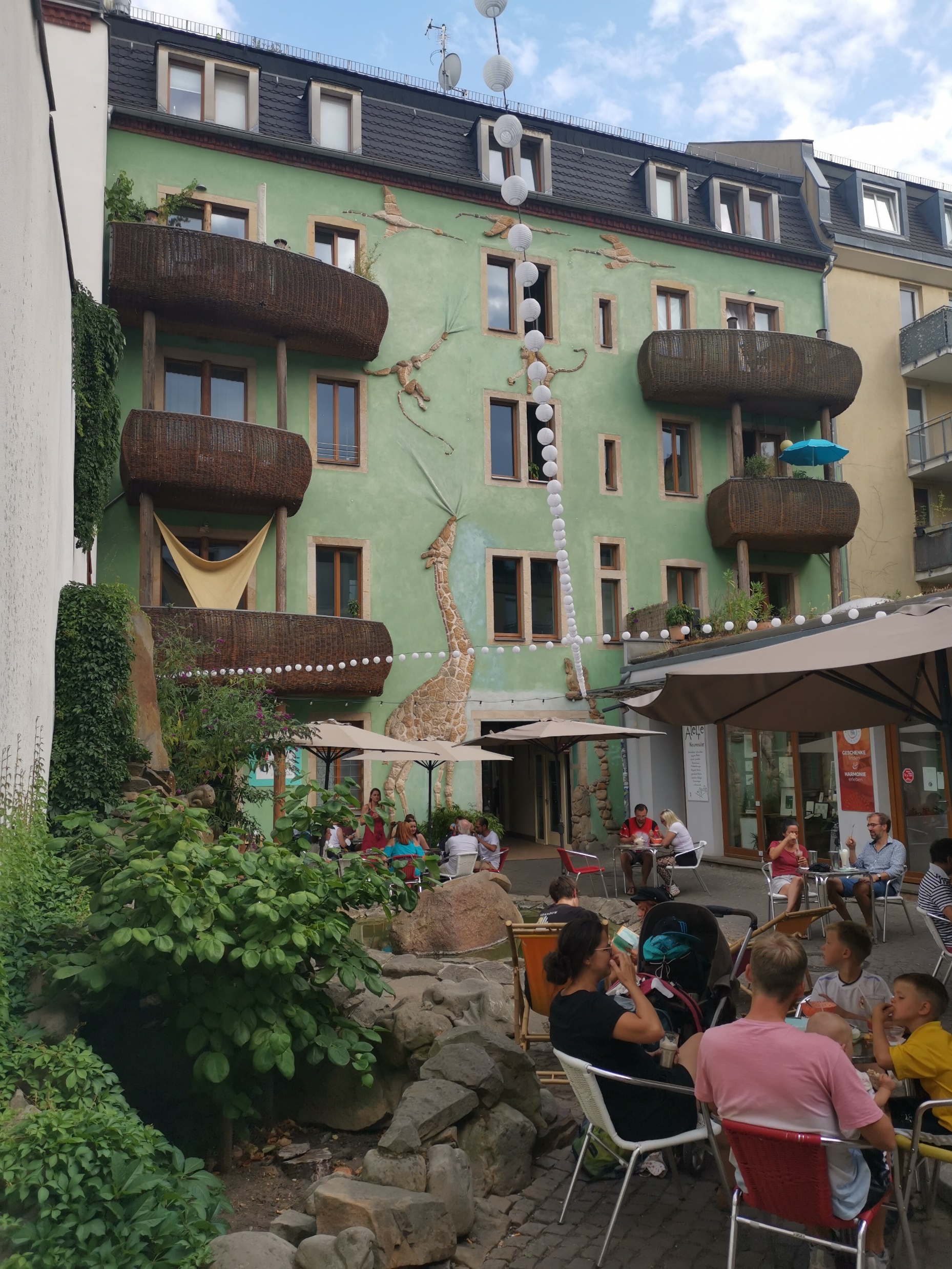 Beruhige dich nach dem anstrengenden Arbeitstag mit einem Kaffeein der Hand.
Stehen bleiben, Augen zu und zuhören.
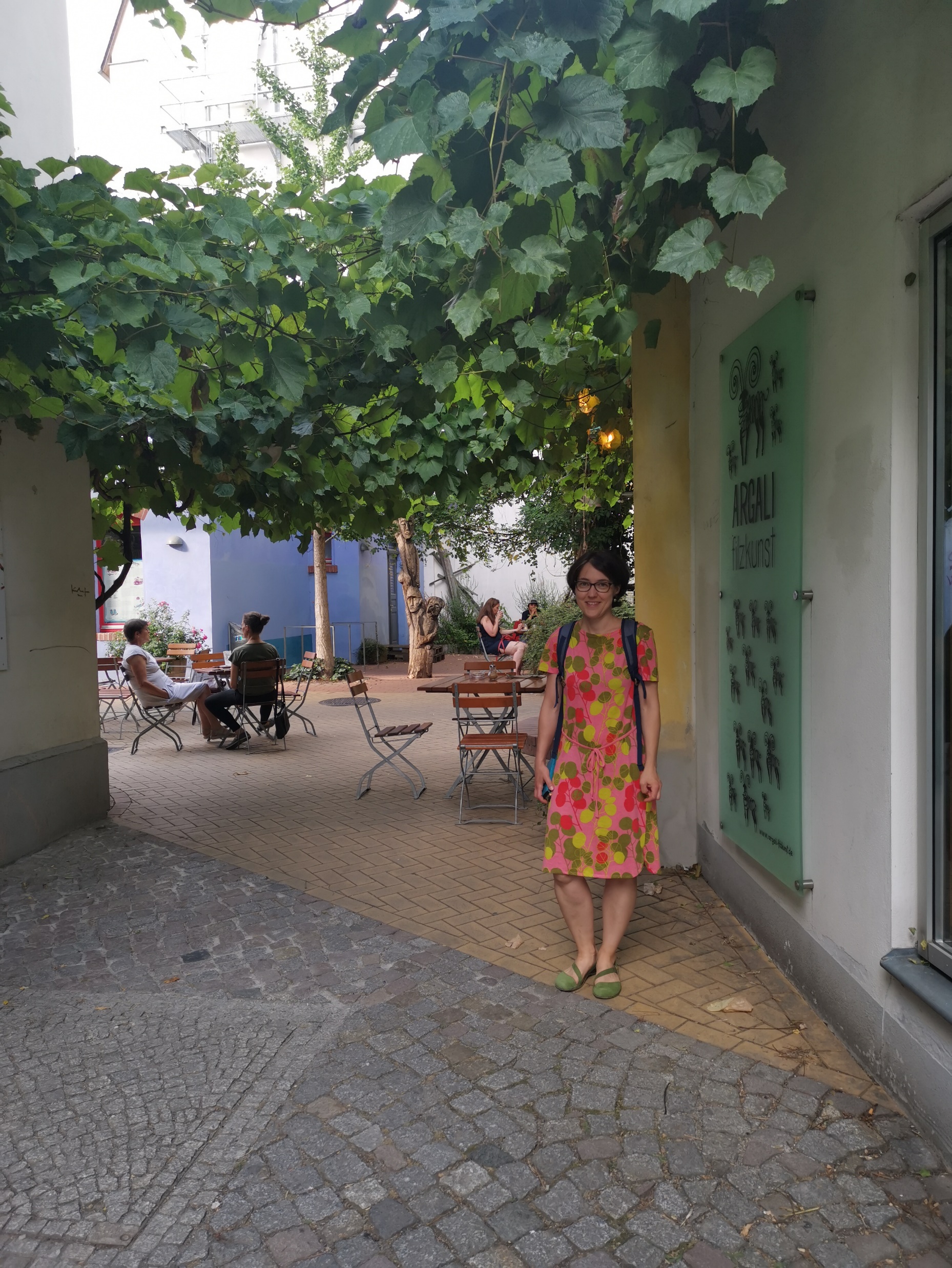 Behaglichkeitunter dem Traubenlaub.
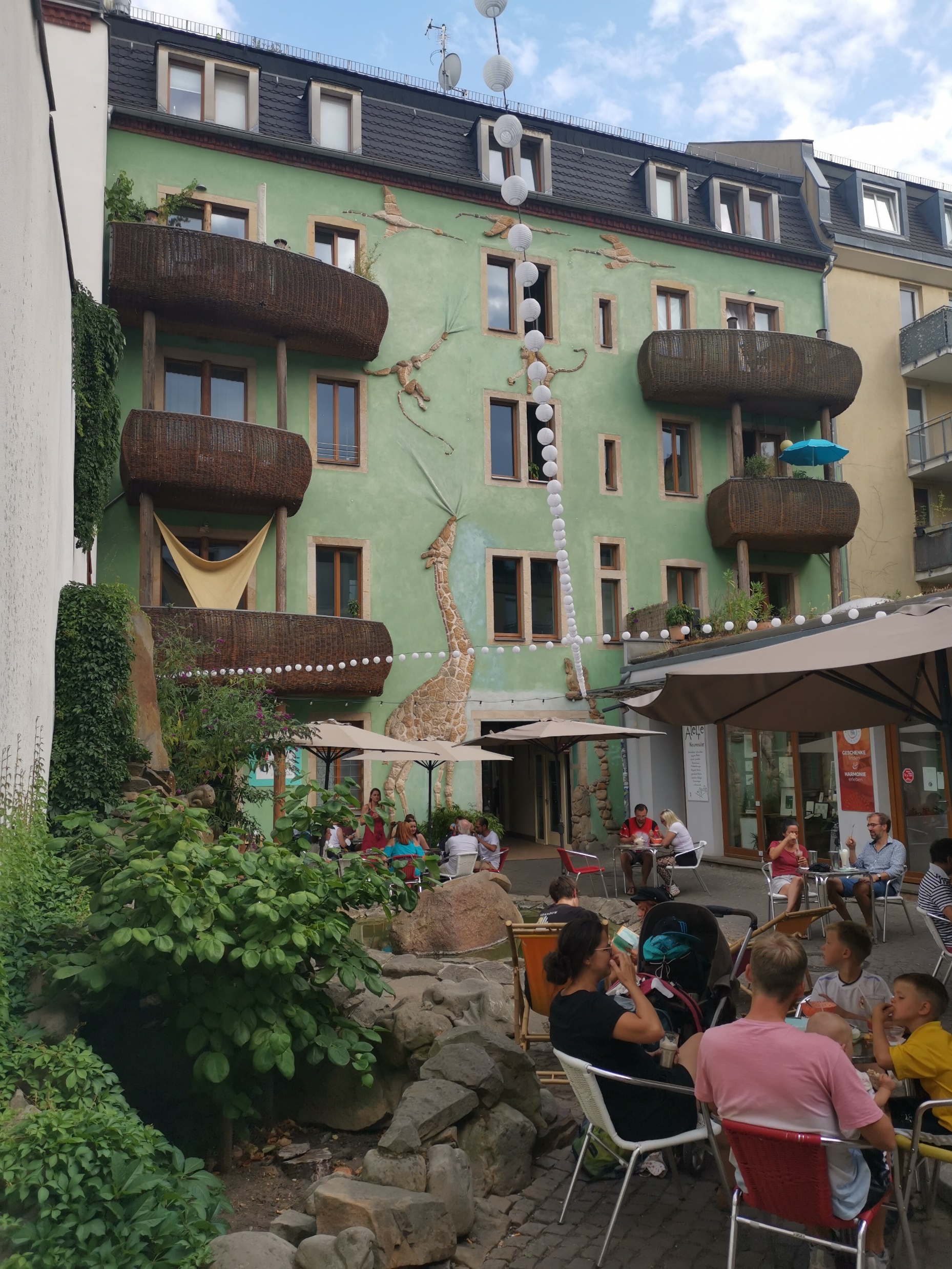 Augen aufmachen, derPhantasie freien Lauflassen.
Flügel flattern,       Affen schreien, Giraffe kaut andem grünen Haus.
Im Laden
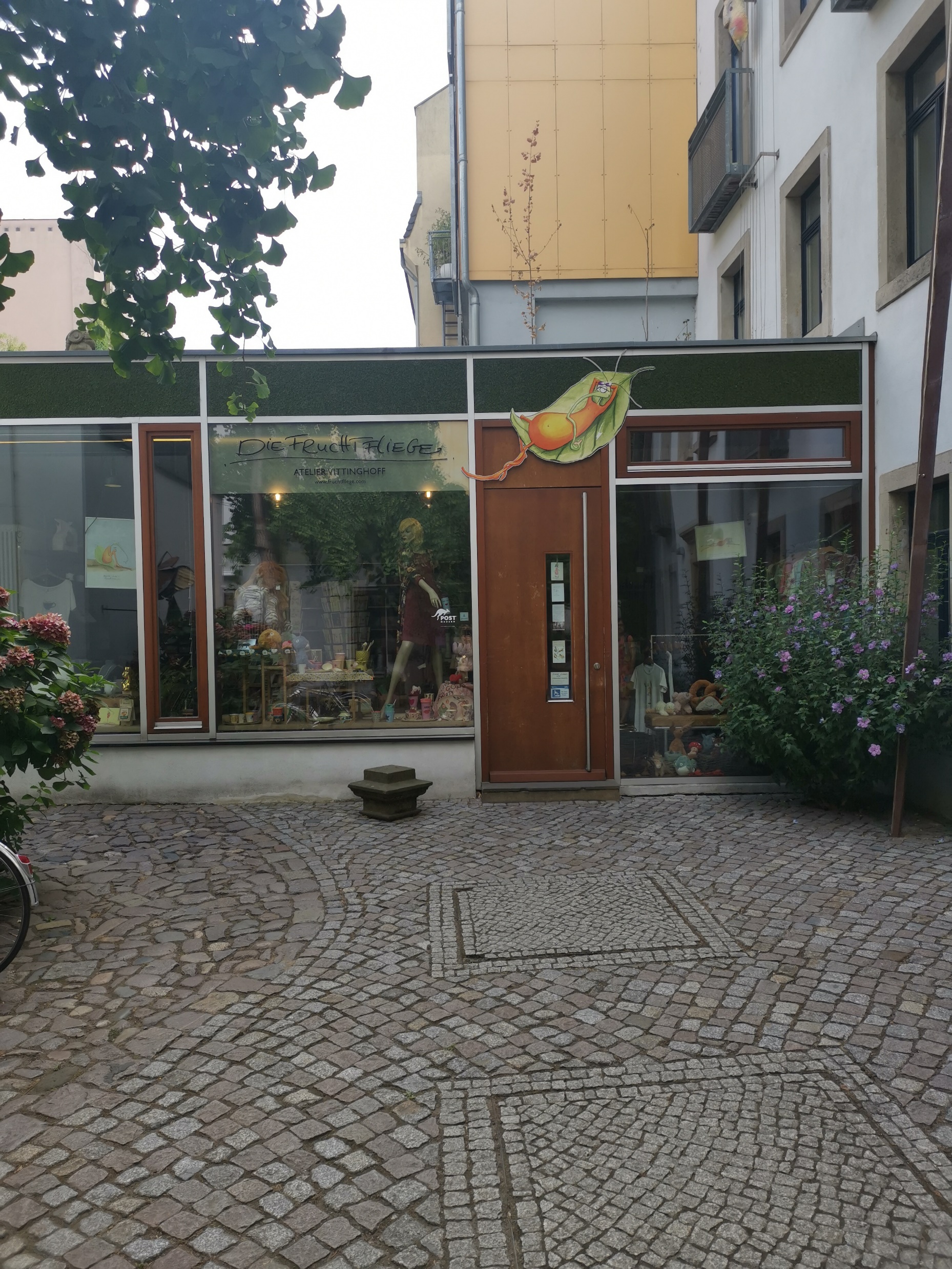 bei der Fruchtfliege 
kaufst du besondere
Geschenke – ja auch Kuschelbrezel, Kuschelkanne oder –fliegenpilze.
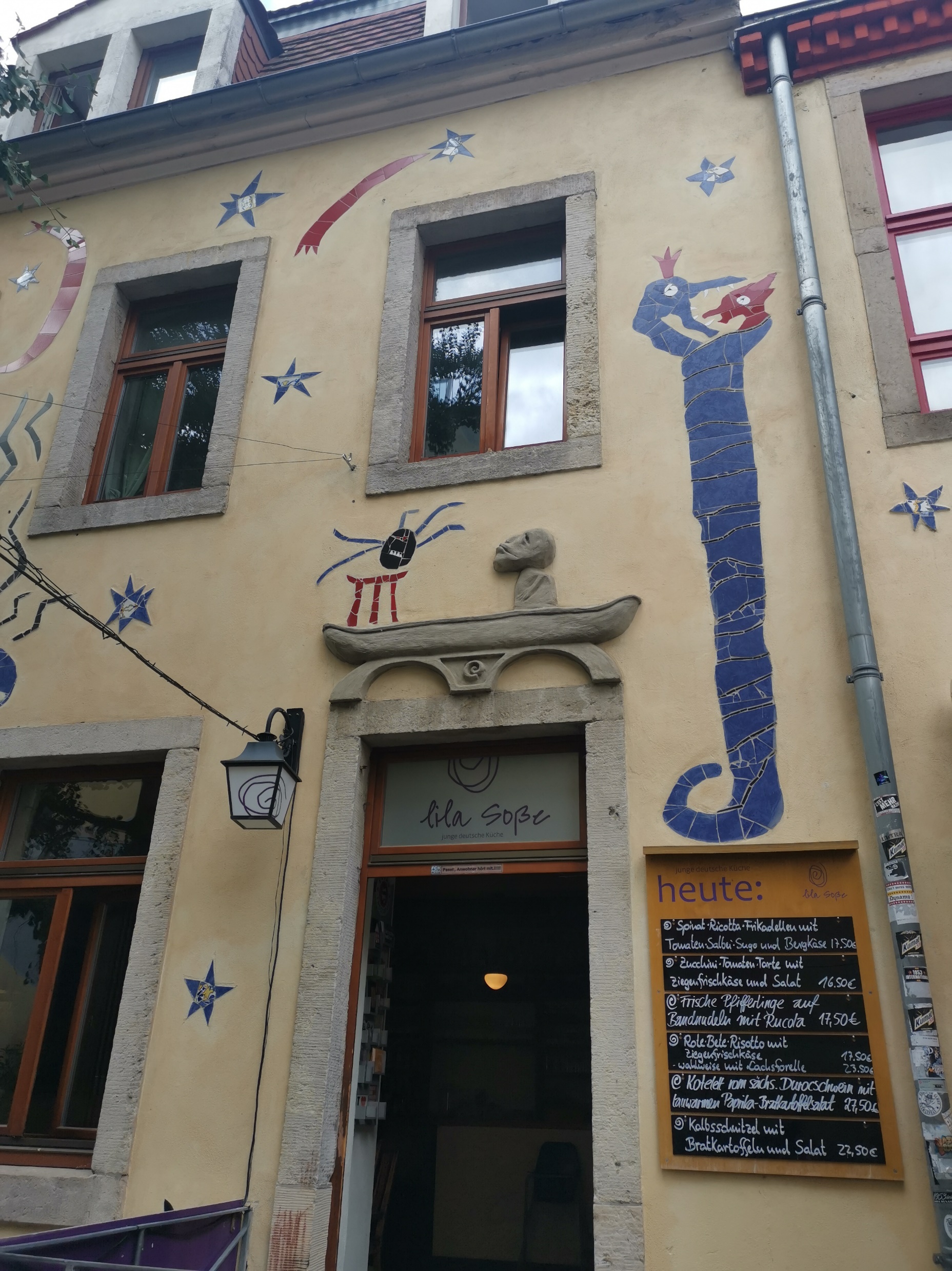 Von dem ganzen Hin- und Herlaufen
fühlst du dich vielleicht müde 
und überwältigt und denkst            
an die Badewanne…Aber lieber ohne solche 
Gespenster.
Und noch ein paar Metamorphosen zum Abschied.